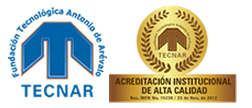 TITULO DEL PROYECTO (En mayúsculas)
Autores:
Mnnnn Mnnnn Mnnnn
Email 

Mnnnn Mnnnn Mnnnn
Email 

Mnnnn Mnnnn Mnnnn
Email
Programa:
Técnica Profesional En Computación

Coordinador del proyecto:
Mmmmmm Mnnnnnn Mnnnn
Email
Cartagena de Indias
Colombia
Mayo 2015
Titulo del proyecto en texto tipo oración.
TITULO DEL PROYECTO  (En mayúsculas)
Categoría: Investigación, Desarrollo, Diseño.
Área de la investigación: Ingeniería
INTRODUCCIÓN
La introducción no debe superar los siete renglones en la diapositiva. Se debe sintetizar la introducción y desglosar aquí los aspectos mas importante de la presentación.
Titulo del proyecto en texto tipo oración.
PLANTEAMIENTO DEL PROBLEMA Y JUSTIFICACIÓN:
PLANTEAMIENTO DEL PROBLEMA:

Aquí debe realizar el planteamiento del problema. Incluir una imagen alusiva al tema al final con su respectiva fuente si no es de autoría propia.
Titulo del proyecto en texto tipo oración.
PLANTEAMIENTO DEL PROBLEMA Y JUSTIFICACIÓN:
JUSTIFICACIÓN:
En este espacio colocar la justificación del Proyecto bien sintetizada. No sobrepasar los seis renglones de texto. Opcional colocar una imagen alusiva al tema con referencia.
Titulo del proyecto en texto tipo oración.
OBJETIVO GENERAL
En este espacio colocar el objetivo general del proyecto. Opcional Colocar una imagen referenciada si no es de su autoría.
Titulo del proyecto en texto tipo oración.
OBJETIVOS ESPECÍFICOS
En este espacio colocar cada uno de los objetivos específicos planteados para el desarrollo del Proyecto.
Titulo del proyecto en texto tipo oración.
REFERENTE TEORICO
En este espacio colocar el Teórico del proyecto. Puede ampliar a otra diapositiva para el referente teórico. Opcional Colocar una imagen referenciada si no es de su autoría.
Titulo del proyecto en texto tipo oración.
METODOLOGIA
Titulo del proyecto en texto tipo oración.
RESULTADOS DEL PROYECTO
Si aplica desglose el desarrollo del proyecto en caso de que este sea de aplicación o implementación. Puede utilizar varias diapositivas para el desarrollo del mismo
Titulo del proyecto en texto tipo oración.
CONCLUSIONES
Colocar las conclusiones en este espacios sin sobrepasar los diez renglones de escritura. Si es muy extenso el desarrollo de sus conclusiones utilice otra diapositiva para no cargar de texto esta.
Titulo del proyecto en texto tipo oración.
BIBLIOGRAFIA
Colocar la bibliografía en este espacio y en orden alfabético como se muestra en este ejemplo:

J. Del Río, Interoperabilidad en Redes de Sensores Para Monitorización Submarina, Editorial Académica Española, 2012-224 páginas.

Cibergrafía
Colocar la cibergrafia en este espacio y en orden alfabético como se muestra en este ejemplo:

Universidad de Mendoza. Wireless Sensor Cloud for Agro-meteorological Studies. Disponible en internet <https://sites.google.com/site/sensorcirrus/home>(20-02-2014)
Titulo del proyecto en texto tipo oración.
ANEXO
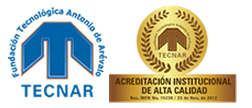 GRACIAS
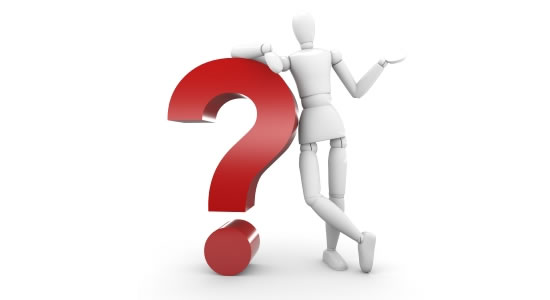 Cartagena de Indias
Colombia
Mayo 2015